METHODES D’EXPLOITATION
 
Introduction	   
Les mines sont des lieux de travail dangereux, et la tâche des mineurs est pénible. Ils sont exposés à toutes sortes de risques: éboulements, inondations, explosions, feux et incendies, exposition aux poussières, au bruit, à la chaleur et à d’autres facteurs ambiants néfastes, sans compter les risques d’accidents mécaniques ou électriques. La sécurité et la protection de la santé des mineurs font partie intégrante d’une saine pratique minière et constituent une obligation légale dans la plupart des pays.
Le choix de la méthode d’exploitation dépend des dimensions et de la configuration du gisement, de la valeur des minéraux qu’il renferme, de la composition, de la stabilité et de la résistance du massif rocheux et des impératifs de production et de sécurité (parfois conflictuels). Les méthodes d’exploitation minière ont connu une évolution ininterrompue depuis l’Antiquité. Il sera surtout question ici des méthodes mises en œuvre dans les mines partiellement ou entièrement mécanisées dans la dernière partie du XXe siècle. Chaque mine est un cas particulier, mais toutes ont en commun la recherche de la rentabilité et de la sécurité.
Par méthode d’exploitation, on comprend l’ordre établis, dans le temps et l’espace, de la conduite, dans les limites du bloc (panneau) d’exploitation, des travaux de creusement des excavations préparatoires et de traçage, ainsi que la technologie, la mécanisation et l’organisation des processus technologiques des travaux de dépilage. 
Parmi les nombreuses classifications des méthodes d’exploitation, établis par des chercheurs  de renommés, tel que Agochkov, Baikonorov, Iminitov et d’autres, nous distinguons celle établis par V. Iminitov, basée sur le mode de maintien de l’espace d’exploitation au cours des travaux de dépilage.
Cette classification comporte trois classes de méthodes d’exploitation, à savoir ;
* 1ère classe. 
	Dans cette classe, les méthodes d’exploitation sont caractérisées par le maintien naturel de l’espace d’exploitation au cours des travaux de dépilage, éliminant ainsi les dépenses matérielles et de travail spéciaux pour réaliser les travaux d’exploitation, rendus possibles grâce à une stabilité certaine du massif rocheux. 
	Les méthodes de cette classe, sont caractérisées par de grandes productivités des blocs (panneaux) d’exploitation, faible dépenses, et de grandes pertes de la matière minéralisée dans les piliers de protection.
* 2ème classe.
	Les méthodes d’exploitation faisant partie de cette classe, sont basées sur le foudroyage du minerai et des roches encaissantes. Elles sont caractérisées par de faibles dépenses matérielles et de travail lors du contrôle de la pression des terrains au cours des travaux de dépilage, ainsi que de grandes productivités des blocs (panneaux) d’exploitation, et de mauvais indices qualitatifs et quantitatifs lors du soutirage du minerais.
* 3ème classe.
	Lors de l’application des méthodes d’exploitation de cette classe, l’espace d’exploitation au cours des travaux de dépilage est maintenu artificiellement (remblais, stots en bois où métalliques).
	Cette classe de méthodes d’exploitation est caractérisées par des dépenses de temps de travail et matériel supplémentaire pour la réalisation des travaux de soutènement artificiel lors de la conduite des travaux de dépilage, ce qui entraîne une augmentation sensible du prix de revient d’une tonne de minerai extraite, et un faible avancement des travaux d’exploitation. En contre partie, cette classe de méthodes d’exploitation, nous permet d’assurer de meilleurs indices qualitatifs et quantitatifs.
Classes des méthodes d’exploitation.
Groupes et méthodes d’exploitation de la première classe
A - méthodes d’exploitation avec déblocage
     mécanisé dans l’espace d’exploitation.
  1 – méthodes d’exploitation à front continue.
  2 – méthodes d’exploitation par chambres et
      piliers.
B – méthodes d’exploitation avec déblocage
       par gravité.
1 – méthodes d’exploitation par chambres
      magasins.
2 – méthodes d’exploitation par chambres
       vides.
Système d’exploitation à front continu
Conditions d’application
Petit gisements
Gisements plateurs
Teneur du minerai très variable minerai 
Gisements avec minerai pauvre 
Faible puissance
Minerai et roches stériles très stable

Généralement les piliers de protection sont  abandonné d’une manière irrégulière là ou les portions sont pauvre en teneur.
P =15 à 40 %
d= 5 à 25%
METHODE D’EXPLOITATION PAR CHAMBRES ET PILIERS
Conditions d’application
Le minerai et les roches stériles doivent être stable, 
La puissance moyenne ou faible
Pendage peut aller jusqu’à 40- 45° dans ce cas le déblocage peut se faire sous l’action de l’énergie explosive
Les piliers sont abandonné d’une manière régulière
P= 10 à 30%
D= 5 à 20%
schéma de la méthode d’exploitation par chambre magasin.
1  - galerie de transport ; 2 – galerie d’aérage ; 3 – montage ; 4 – fenêtre (passage) ; 
 5 – enlevures verticales ; 6 – entonnoir ; 7 – minerai abattu ; 8 – minerai en place ; 9 – marteau perforateur.   Les flèches indiquent le sens du mouvement de l’air
Conditions d’application
Le minerai et les épontes doivent être stable
Le pendage doit être égal ou supérieur à 50°
Le minerai ne doit ni s’oxydé ni se colmater
Le minerai doit être homogène sans intercalation de roches stériles
Les pertes et la dilution sont proche de ceux du système   d’exploitation par chambres et piliers
Système d’exploitation par gradins renversés
Système d’exploitation par gradins droits
Conditions d’application
Minerai et roche stériles stables
Faibles puissance ( <3,5 m)
Pendage de 30 à 90°
Ces systèmes d’exploitation sont abandonné dans la pratique minière et sont remplacé par d’autres systèmes d’exploitations comme le systèmes d’exploitation par chambres et piliers, front continu et sous niveaux abattus
Système d’exploitation par sous-niveaux abattus
Conditions d’application
Puissance moyenne ou forte
Pendage supérieur ou égale à 50°
P= 10 à 20%
d= 5 à 10%
Groupes et méthodes d’exploitation de la deuxième classe
A - méthodes d’exploitation avec étages foudroyés.
 1 – méthodes d’exploitation avec étage  et  foudroyage dirigé      suivant  un  front continu.
2 – méthodes d’exploitation avec étage  et  foudroyage dirigé suivant   des  chambres  de compensations.
3 – méthodes d’exploitation avec foudroyage non provoqué.

B – méthodes d’exploitation avec sous  niveaux foudroyés.
1 – méthodes d’exploitation avec sous  niveaux foudroyés  et  
         soutirage suivant un plan incliné.
2 – méthodes d’exploitation avec sous niveaux foudroyés  et  
         soutirage suivant des entonnoirs (tranchées).
Système d’exploitation avec étage foudroyé suivant un front continu
Système d’exploitation avec étage foudroyé suivant 
des chambres de compensation
Conditions d’application
Gisements puissant
Pendage supérieur à 65°
Les roches stériles sur lesquelles repose le minerai doivent s’effondrer facilement
Gisements pauvre en teneur du fait des grandes pertes et de dilution
Non utilisation de la surface, généralement dans les reliefs montagneux
Schéma de la méthode d’exploitation avec étage foudroyé.
1 – alimentateur ; 2 – convoyeur ; 3 – dispositif hydraulique pour le déplacement de l’alimentateur ; 4 – cheminée de dégringolade du minerai ; 5 – passage ; 6 – passage  vers l’horizon de forage ; 7 – galerie de forage ; 8 –trou profond ; 9 – pilier de  protection ;  10 – galerie d’aérage ; 11 – fenêtre d’aérage.
Schéma de la méthode d’exploitation par sous niveaux abattus
Groupes et méthodes d’exploitation de la troisième classe
A - méthodes d’exploitation avec remblayage    de l’espace d’exploitation.
 
1 – avec des prises horizontales des couches  minéralisées et remblayage de l’espace  d’exploitation.      
2 – avec des prises obliques des couches  minéralisées et remblayage de l’espace  d’exploitation.      
 
3 – avec exploitation sélective des filons  minces et remblayage de l’espaces  d’exploitation.
B – méthodes d’exploitation avec  soutènement de l’espace d’exploitation.
 Divers variantes de méthodes avec soutènement par des matériaux artificiels sous formes de stots.
 
C – méthodes d’exploitation avec soutènement et  remblayage.
 1 – méthode d’exploitation avec piliers long, et
    remblayage de l’espace d’exploitation.
2 – méthodes d’exploitation avec soutènement artificiel et par la suite remblayage de l’espace d’exploitation.
3 – autres méthodes.
Schéma de la méthode d’exploitation avec prises horizontales des couches et remblayage de l’espace d’exploitation.
Système d’exploitation avec couche horizontale et remblayage (a) et couche oblique et remblayage (b)
Conditions d’application
Gisement de grande valeur
Obligation de conservation de la surface
Minerai et épontes stables
Pas d’exigence relative à la puissance et le pendage
Lors de l’emploi de engins automoteur ou scraper, la prise des couches est horizontale et lors d’un déblocage par gravité, les prises de couches sont oblique (incliné)
Prise horizontale: P= 2 à 5%; d=0 à 3%
Prise oblique: P= 3 à 8%; d=0 à 5%
Système d’exploitation avec soutènement par des matériaux artificiels sous formes de stots.
Conditions d’application
Filons de puissance inférieur à 5m inclus dans des terrains instables; là ou l’application des systèmes d’exploitation avec chambres vides est impossible
Gisement très  riches en valeur marchande
Terrains stable lorsque le minerai est ébouleux présentant des inclusions  meubles; des filons minces; des gites sillonnés de failles etc …
Suivant le mode de soutènement; on distingue trois variantes
Avec boisage par cadres (filons fortement pentés de faible puissance; minerai tendre et roches encaissantes instables). Avec boisage poussardé (filon minces et puissance moyenne); avec charpente (filon puissant plus de 4m)
P= 2 à 20%; d= 5 à 30%
Système d’exploitation avec soutènement artificiel et par la suite remblayage de l’espace d’exploitation.
Conditions d’application
Mêmes conditions que précédemment, seulement que les épontes peuvent etre très instable et aussi pour améliorer les indices extractifs
P=  2 à 5%; d= 0 à 5%
Chapitre 3 -Schémas préparatoires des horizons lors de l’exploitation souterraine.
 
Le schéma préparatoire d’un gisement donné, est déterminé en fonction des éléments du gisement, propriétés physiques et mécaniques des roches minières, le mode de transport employer  et la méthode d’exploitation appliquée. L’un des principaux facteurs influant sur la préparation des horizons est la puissance des gisements.
La préparation des gisements des minéraux utiles, se compose de la préparation des horizons (étages ou biens panneaux) et de la préparation des blocs d‘exploitation.
La préparation des horizons, se compose de la division du champ minier en portions, dans les limites desquelles des excavations de préparation et de traçage sont aménagées, afin de permettre le commencement des travaux de dépilage.
Les schémas de préparation des horizons peuvent être divisés en deux classes :
a) -Les gisements inclinés et dressant sont divisés, par creusement de différentes excavations horizontales, en étages de hauteurs bien déterminées. A leurs tours les étages sont divisés, par creusement des montages, et des recoupes (gisement puissant, et de puissance moyenne), en blocs d’exploitation de longueurs bien déterminées.
b) -Les gisements faiblement inclinés et plateures sont divisés suivant la surface, par creusement des galeries capital et celle de panneaux,   en panneaux, qui peuvent être à leurs tours divisés en blocs d’exploitation.
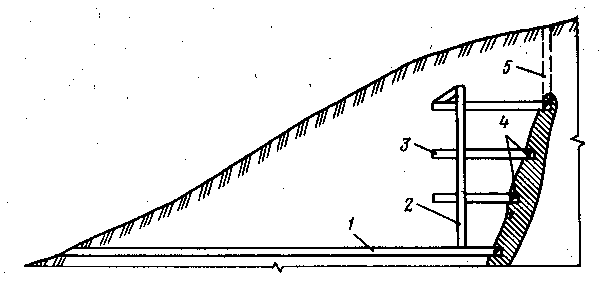 Schémas préparatoires  usuels
Schéma d’un exemple de préparation d’un étage
Le chois entre une préparation dans le minerai ou bien dans le rocher est déterminé en fonction des propriétés physiques et mécaniques des roches minières, le schéma d’aérage appliqué, et le sens de la conduite des travaux de dépilage dans l’étage (panneau).
Lors de la conduite des travaux miniers, les travaux préparatoires d’un gisement donné sont caractérisés par deux indices distincts, à savoir : Volume spécifique des travaux préparatoires et le coefficient des travaux préparatoires.
L e volume spécifique des travaux préparatoires est déterminé par le  rapport de la somme de tous les volumes des excavations préparatoires (Vpr), et celle de traçage (Vtr), et le volume total de la portion préparée (VTPP).  
 
Vs = [∑ (Vpr + Vtr ) / VTPP]. 100%,                        
  	
Le coefficient des travaux préparatoires est déterminé par le rapport de la somme totale de toute les longueurs des excavations préparatoires ( Lpr), et celle de traçage (Ltr), et la quantité totale de la portion préparée ( QTPP). Le coefficient des travaux préparatoires indique la quantité en mètres qu’il faut creuser pour préparer 1000 t aux travaux de dépilage.
 
KP = [∑( Lpr + Ltr ) / QTPP]. 1000, m / 1000 t,
Dans tous les cas de figure, pour choisir une technologie d’extraction d’un gisement donné, il faut procéder avant tout à une comparaison technique, qui réside dans la recherches et le chois de toute les variantes d’exploitation techniquement possible à appliquer ; ensuite établir tous les dessins technique suivant les éléments constructif de chaque variante concurrente, et les schémas technologique spécifique à chacune d’elle. A la fin, et sur la base d’une modélisation mathématique, nous procédons à la comparaison économique des variantes concurrentes. 
   Le schéma préparatoire d’un gisement donné, est déterminé en fonction des éléments du gisement, propriétés physiques et mécaniques des roches minières, le mode de transport employer, et la méthode d’exploitation appliquée. L’un des principaux facteurs influant sur la préparation des horizons est la puissance des gisements.
 	  La préparation des gisements des minéraux utiles, se compose de la préparation des horizons (étages ou biens panneaux), et de la préparation des blocs d‘exploitation.
 	  La préparation des horizons, se compose de la division du champ minier en portions, dans les limites desquelles des excavations de préparation, et de traçage sont aménagées, afin de permettre le commencement des travaux de dépilage.
MERCI